Need to know: library services for Postgraduates - 2022
Presented by the Department of Learning & Engagement – Glucksman Library
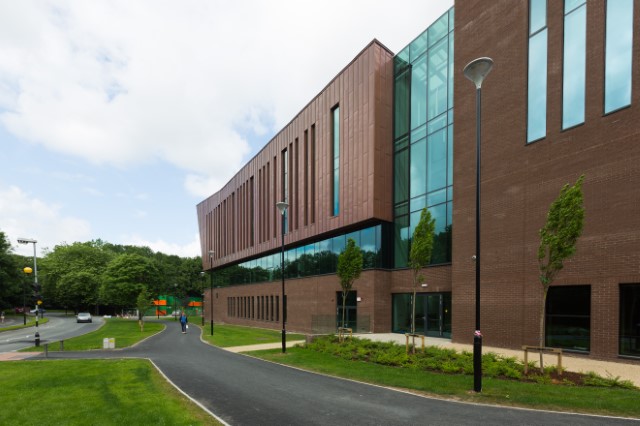 Welcome to UL!
The Glucksman Library welcomes all new students and researchers, and look forward to meeting and supporting you, both online and in person throughout your journey In UL.
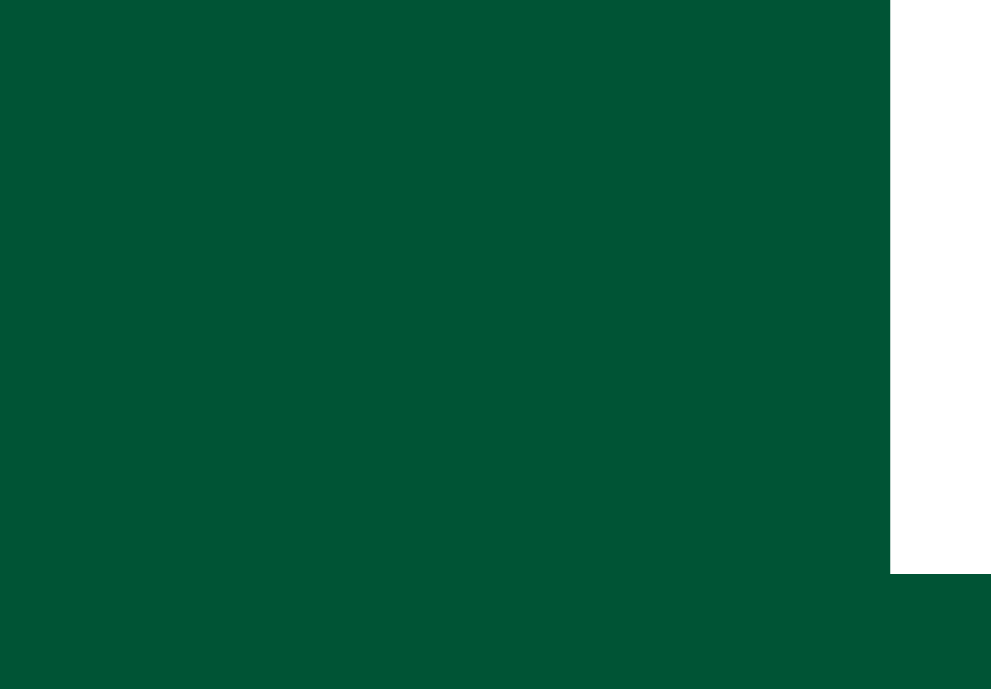 Using the library
We are open from 
	07:00-24:00 Mon – Fri 
	10:00-20:00 Sat and Sun

Use your UL ID card to swipe in to the library (and also to borrow books and laptops)

You won`t be charged fines for overdue books
Borrowing
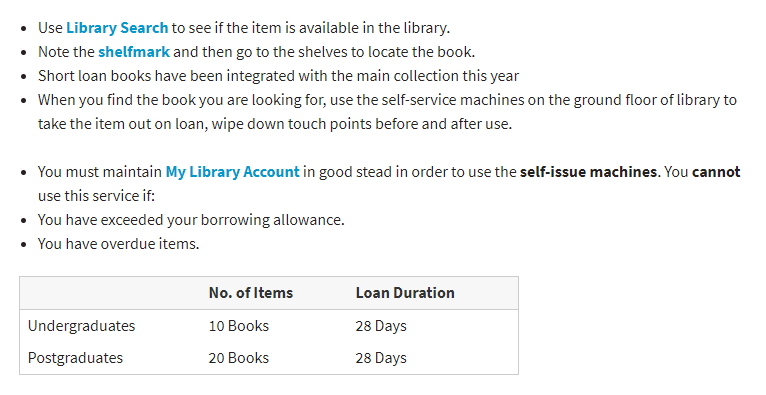 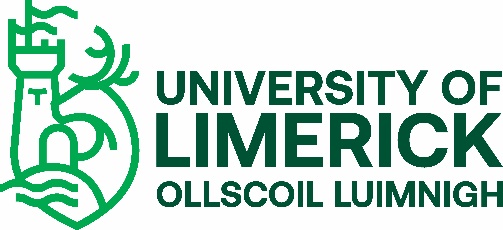 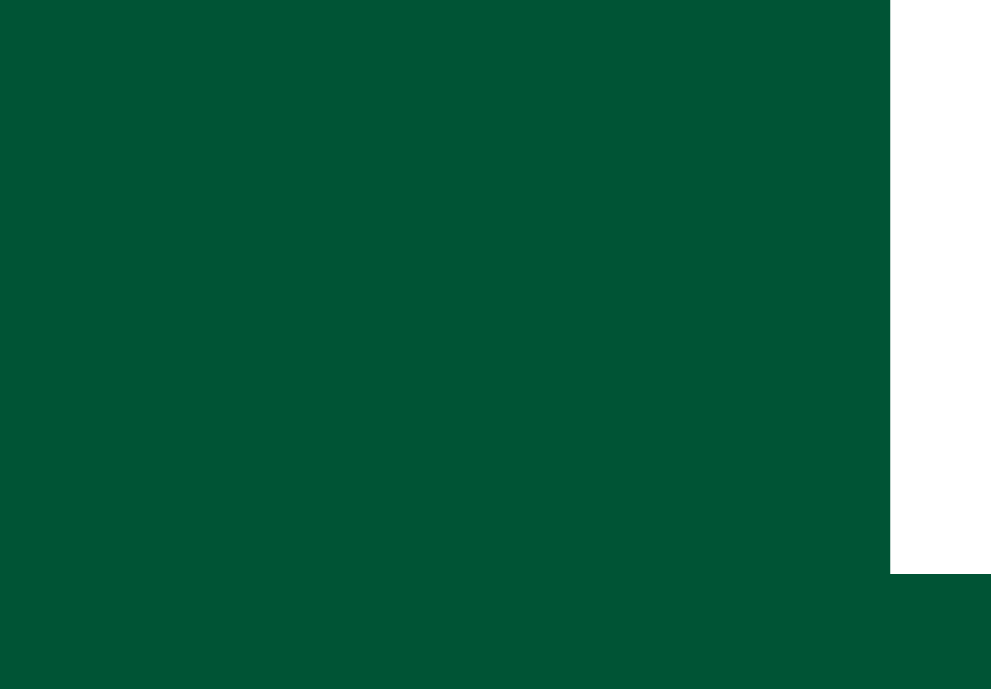 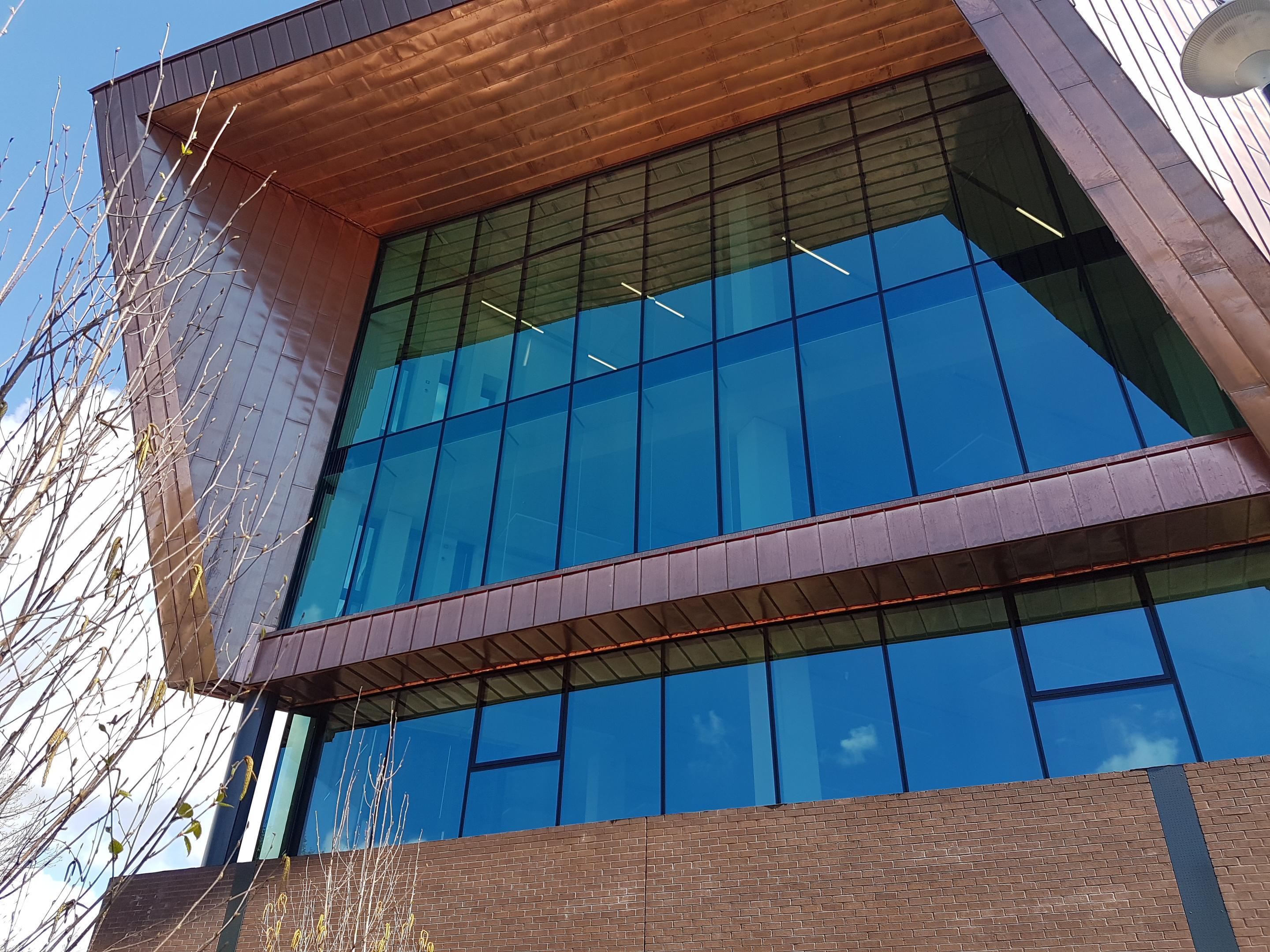 The online library at UL
The library provides you with the material you need for your research. 

Any items we do not subscribe to can be found through our interlibrary loans service. 

24-hour access to library electronic content, at home or on campus 
Your UL network ID is your login for library online collections www.ul.ie/library
Live chat service 09:00 – 21:00 and via email at libinfo@ul.ie
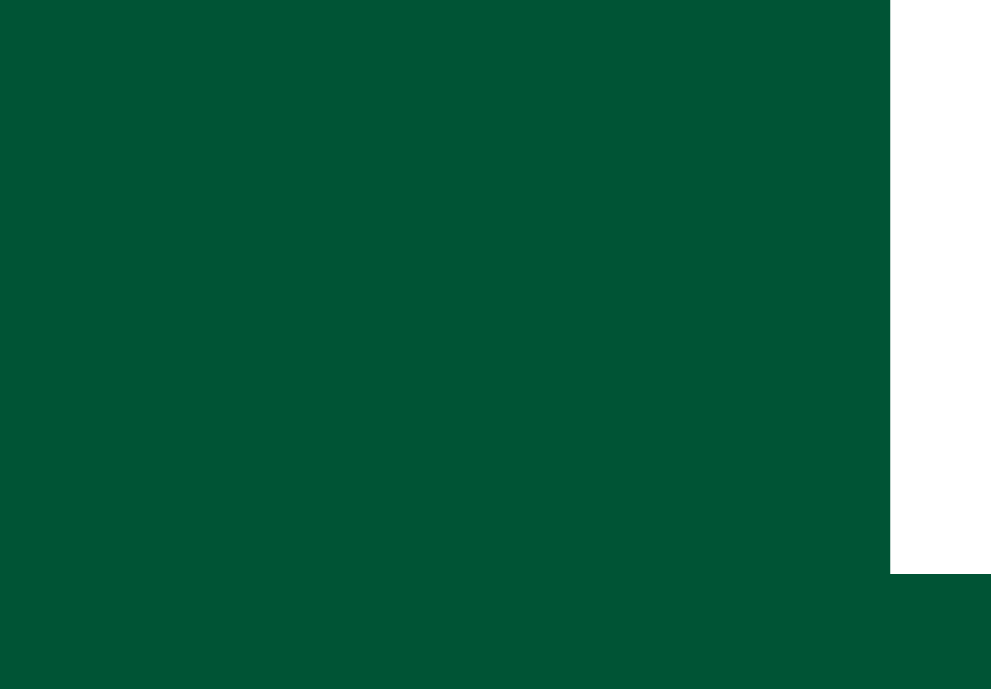 Access to all the resources you need for your research – for free!
over 350,000 printed books

450,000 electronic books

60,000 academic journals

270 online databases
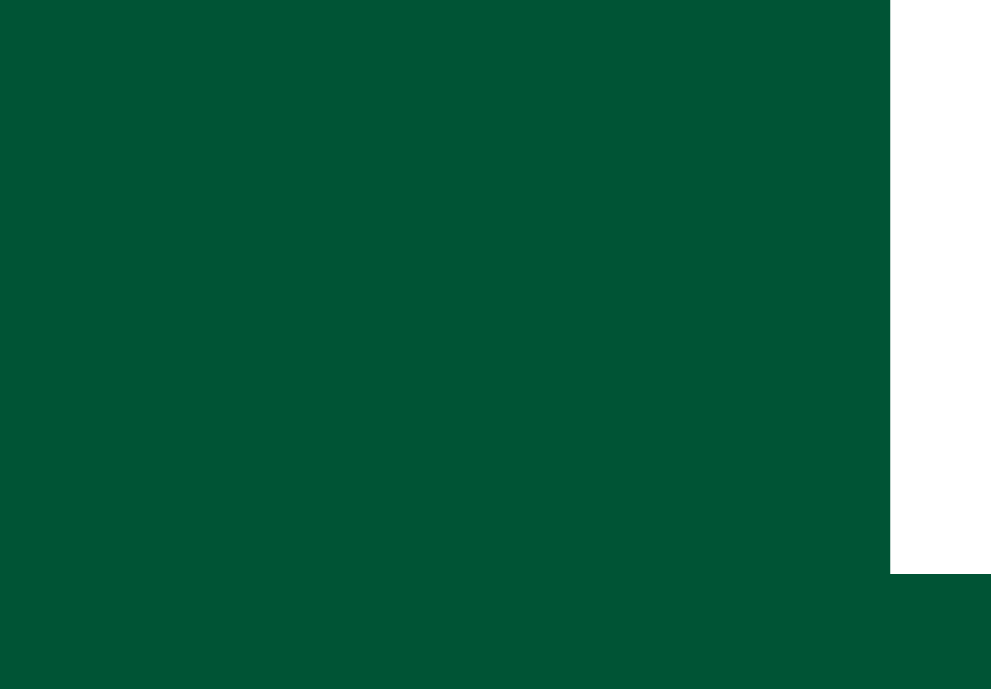 Library resources at UL
Even this microscopic book
[Speaker Notes: This item was for a time the smallest book in the world (no longer holds that title alas).
It is a copy of Lord’s Prayer in German, printed in Amsterdam in 1952.]
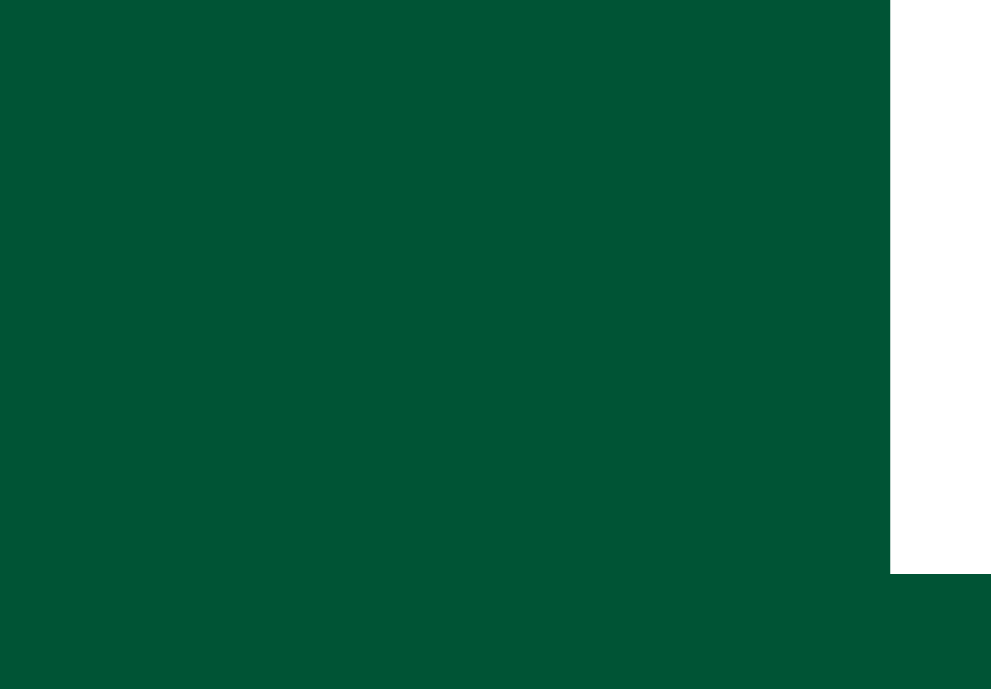 Spaces for quiet study
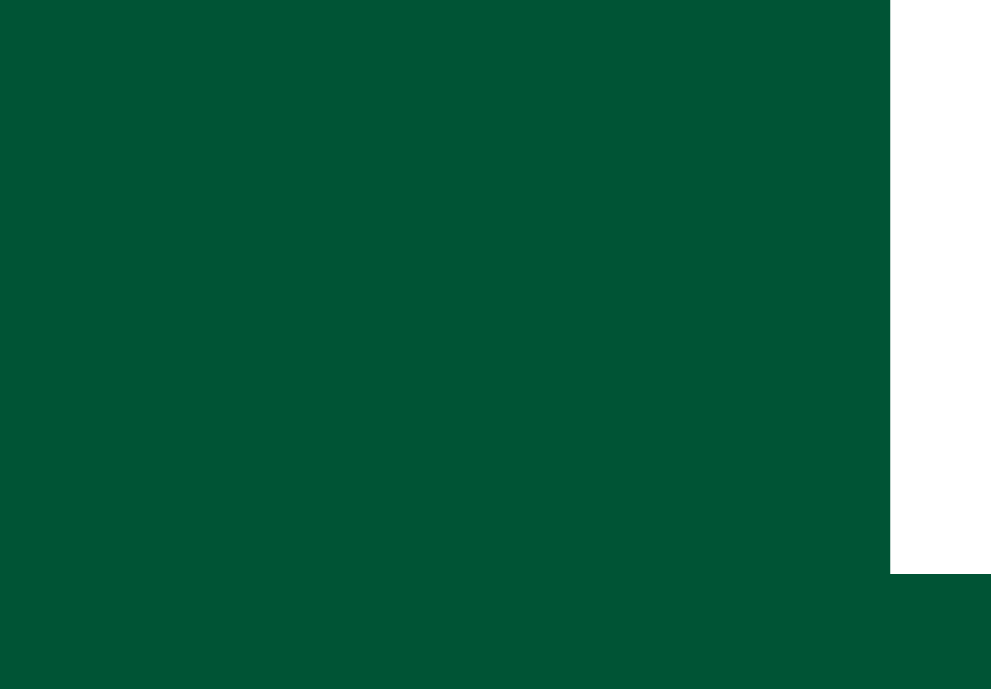 Individual and group booths for conversation/meetings
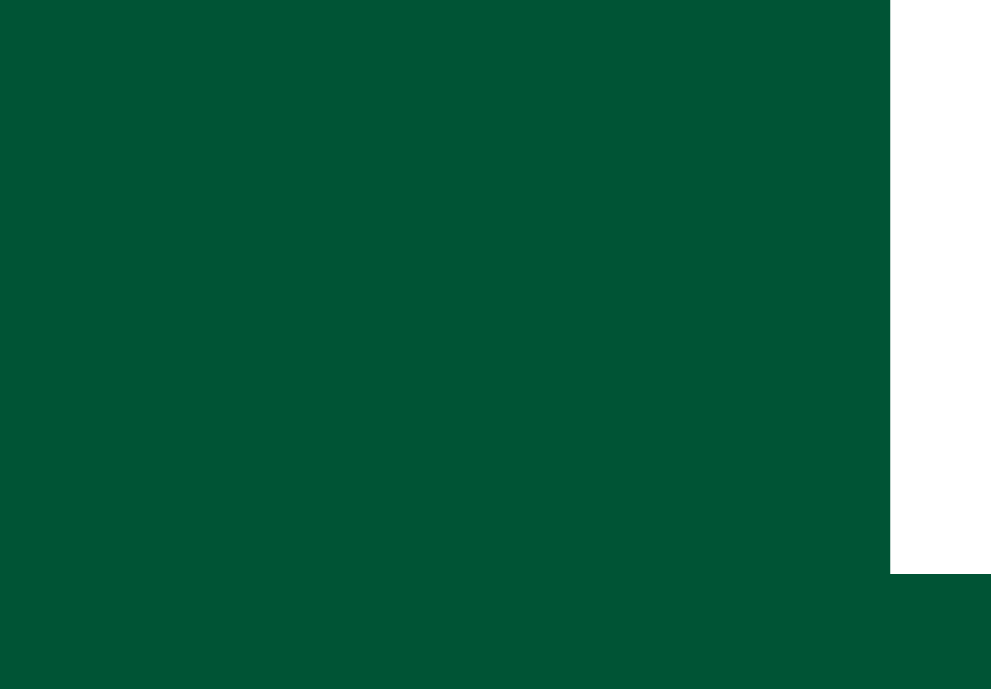 Bookable Group Study Rooms
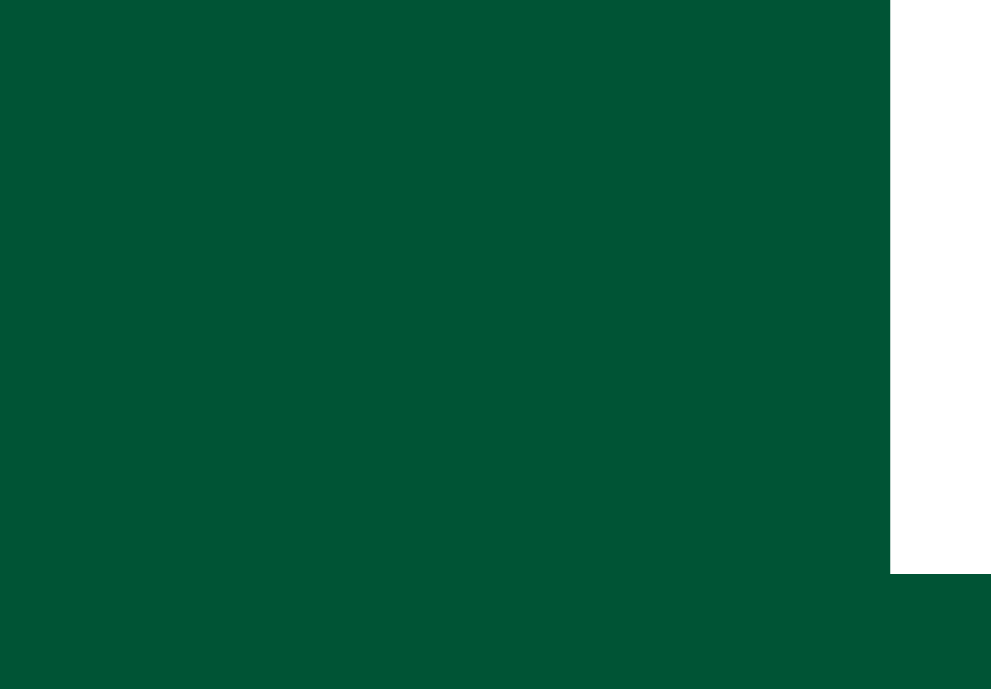 Dedicated Postgraduate Commons
Floorplan – Graduate Commons, 2nd floor
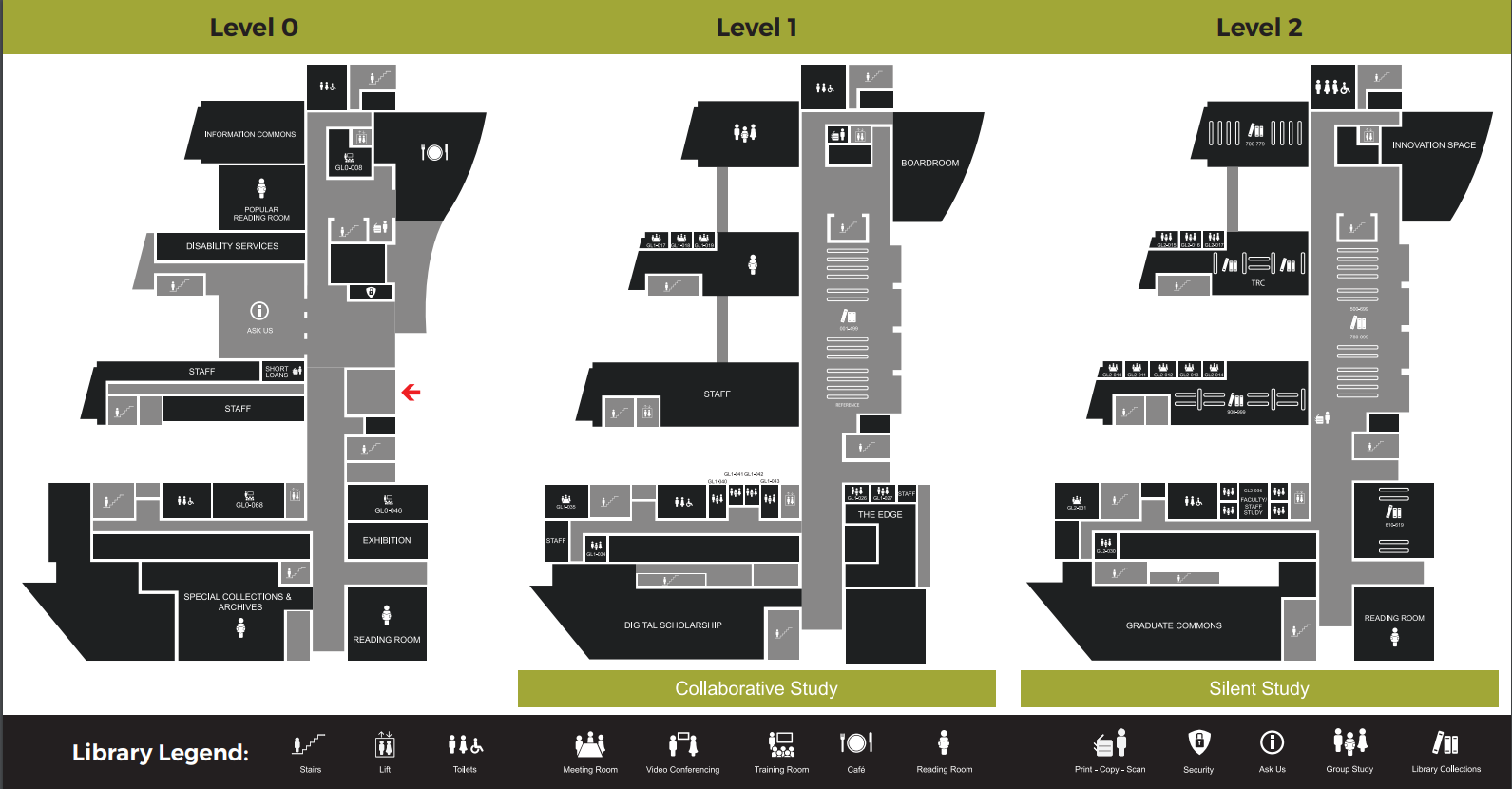 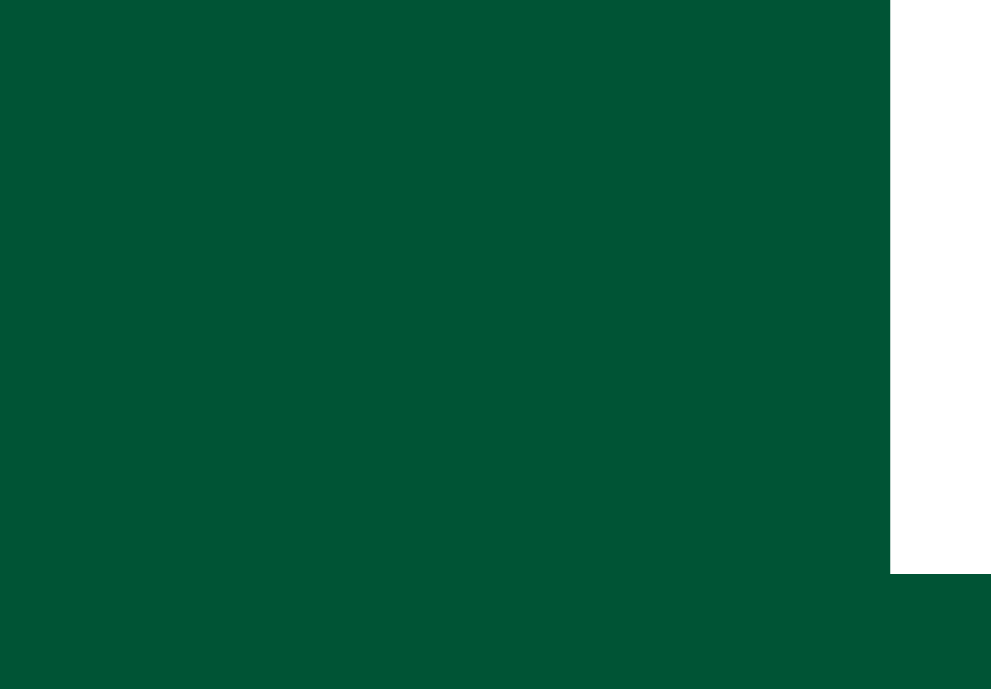 Moot appellate courtroom
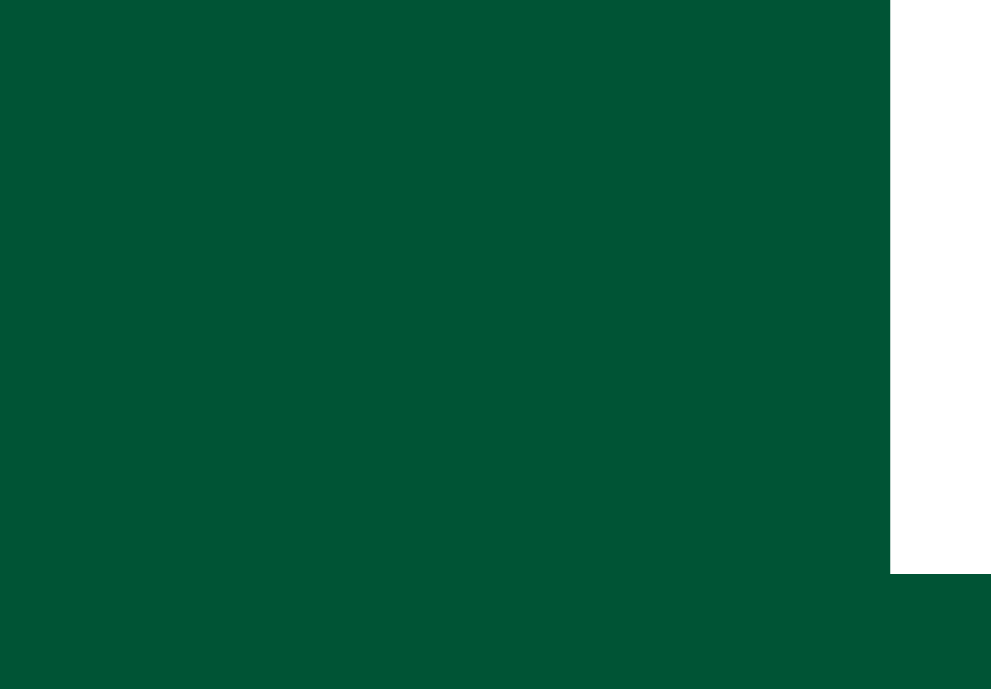 Student Peer Advisor Service
We`re in the library all semester to help you…

Find your way around

Book a group study room

Find, borrow, or return books

Print / photocopy

Settle into UL
Peer Advisors are here to help:
Peer Advisors are here to help:
9:48
find your way around
9:48
find your way around
9:48
book a study seat/room
9:48
book a study seat/room
9:48
find, borrow, and return books
9:48
find, borrow, and return books
9:49
print and photocopy
9:49
print and photocopy
9:52
settle into UL
9:52
settle into UL
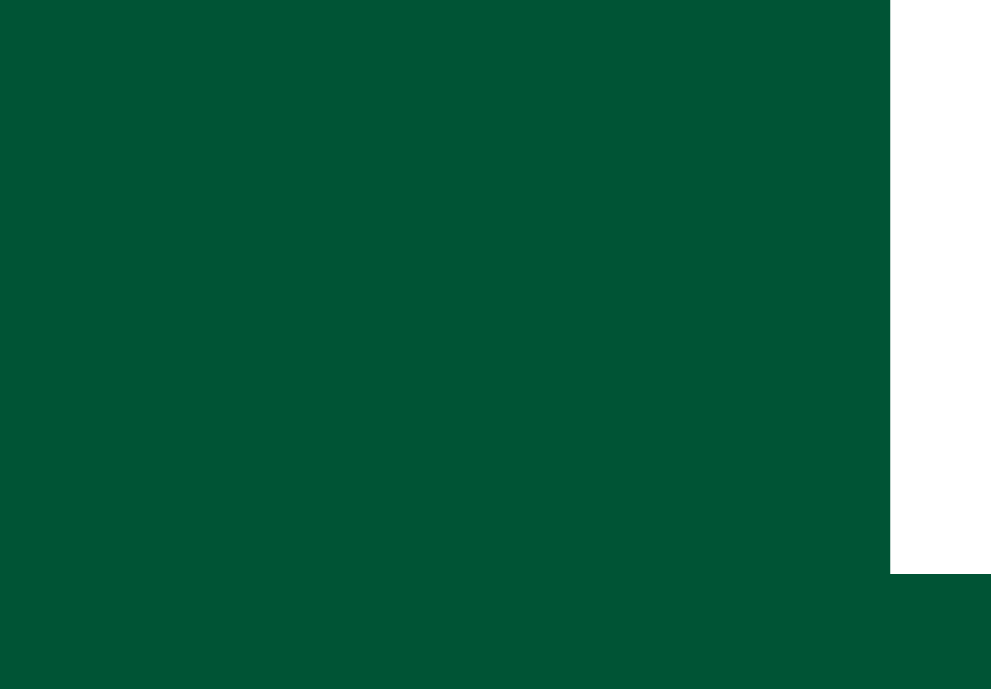 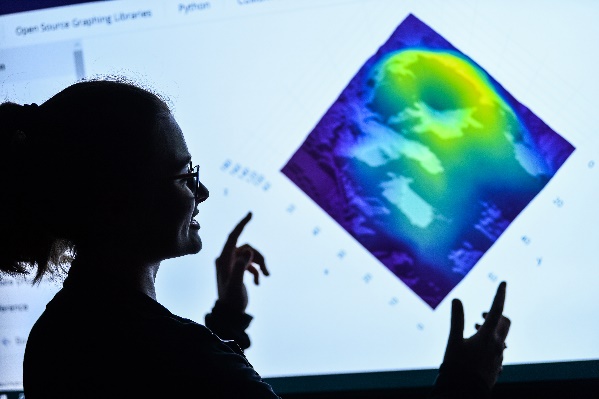 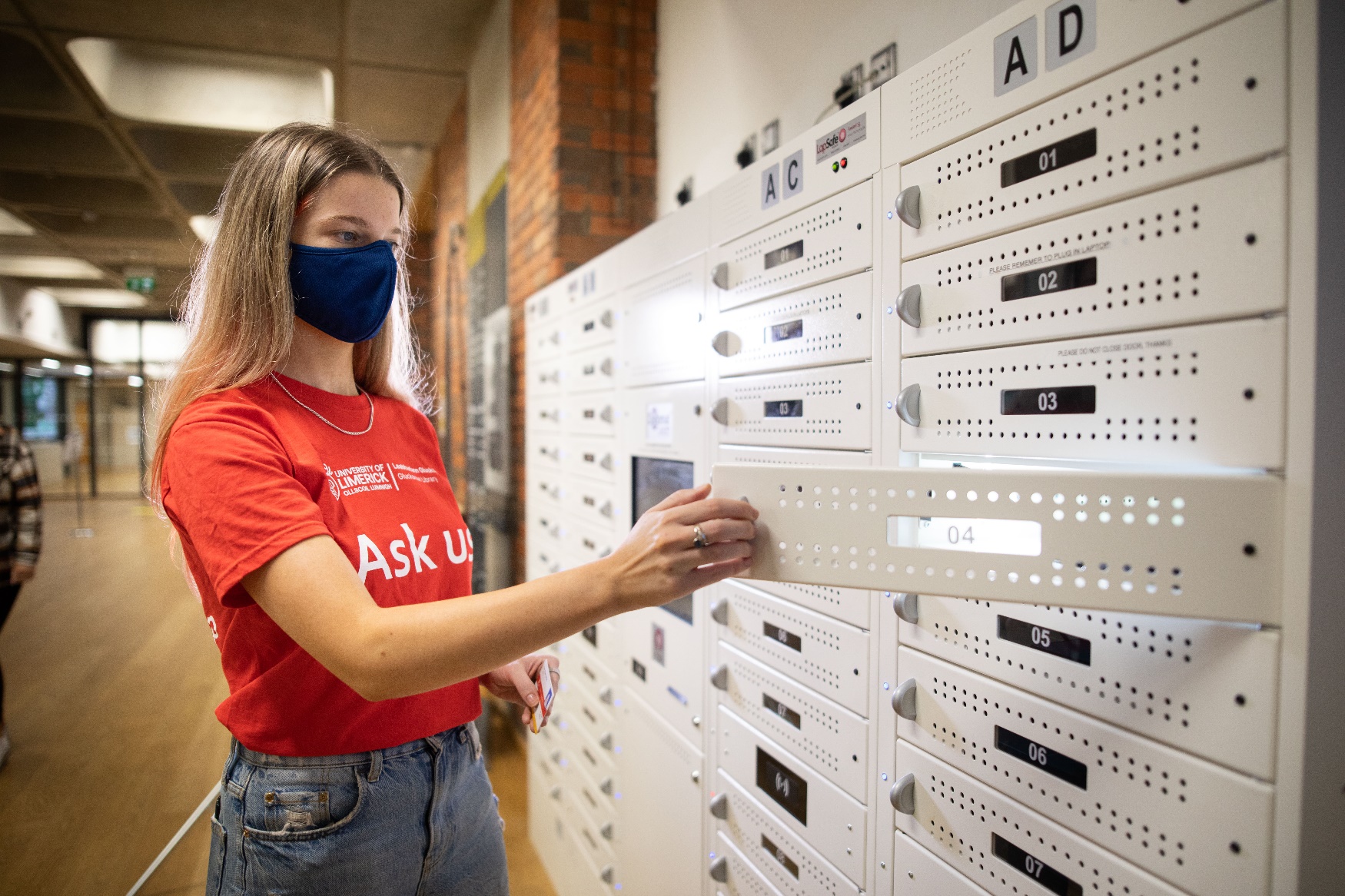 Technology Infused Spaces
Laptop lending service

High quality printing and scanning

Data Visualisation suite

Digitisation lab
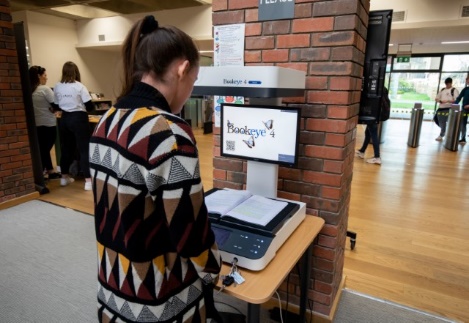 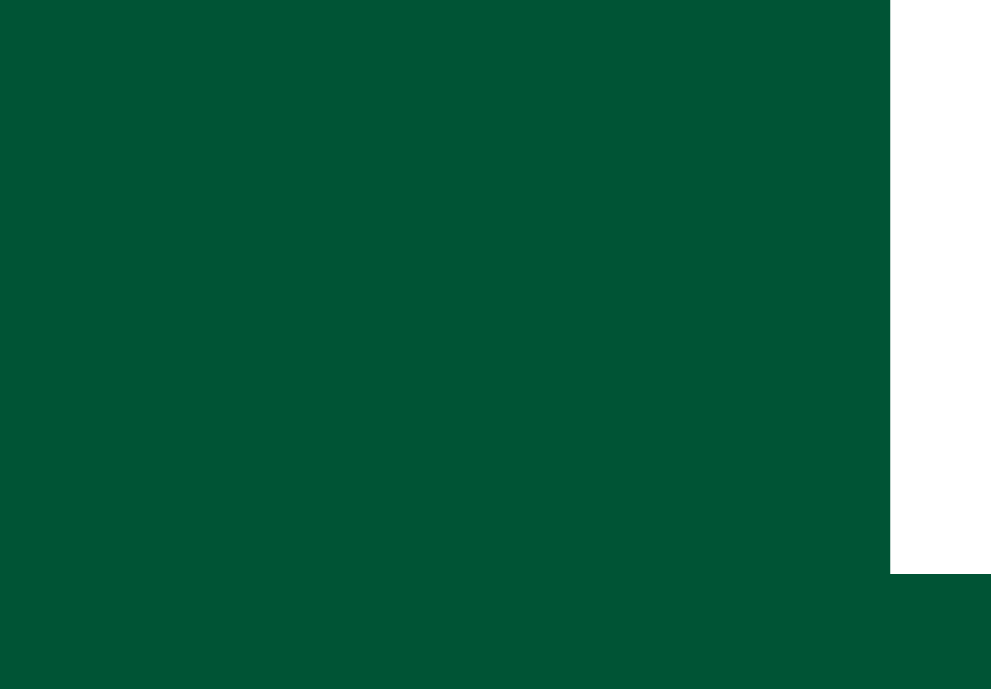 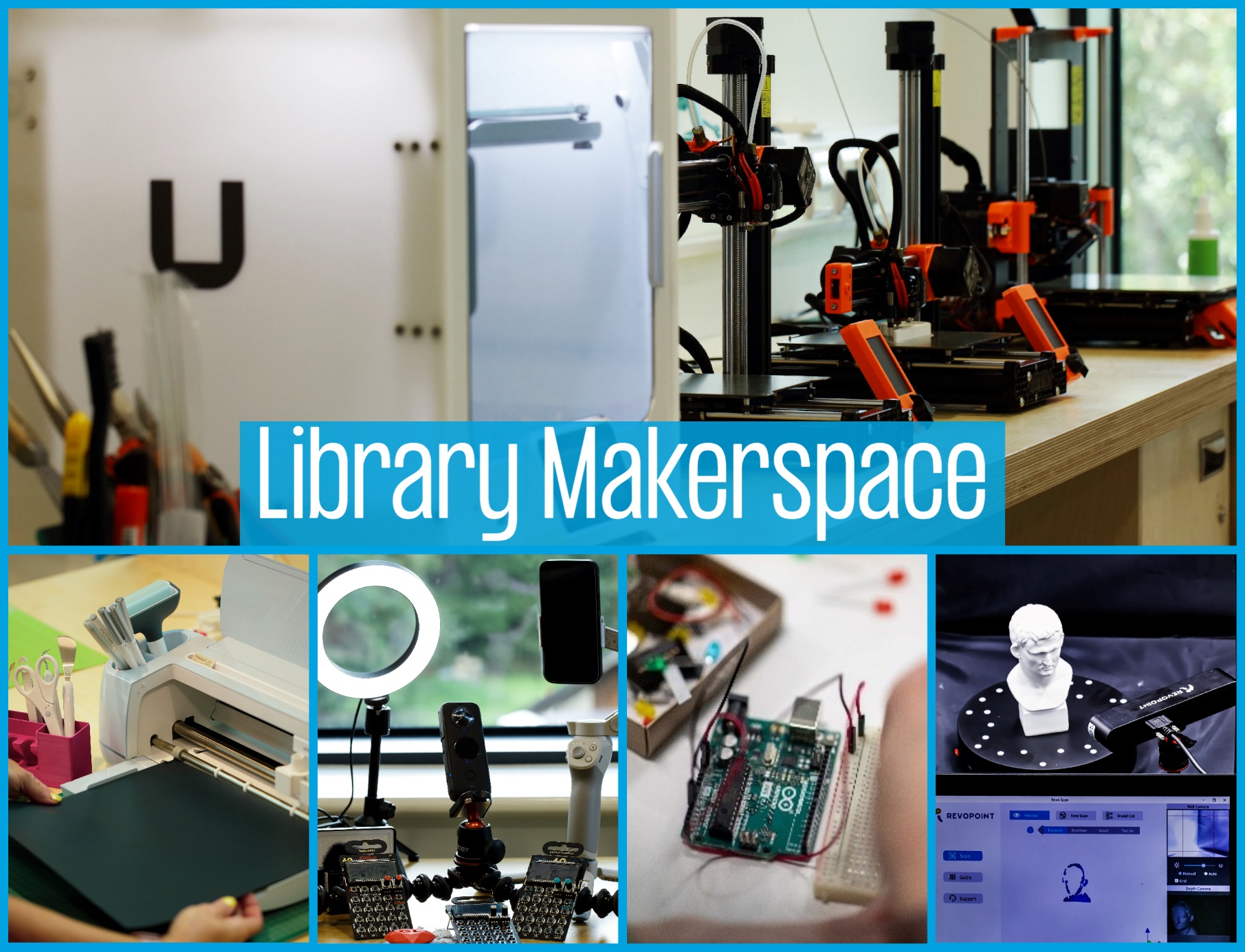 The Library Digital Edge
Watch out for The Library Digital Edge, a suite of technology-enhanced learning spaces including
 
a greenscreen lab
media production labs
a Makerspace 
technology for loan

Coming on-stream during the semester.
[Speaker Notes: 3D Printers
Cricut Machine
Tech for loan
Arduino
3D Scanner]
Library workshopsLearn how to search library holdings effectively, Referencing, EndNote and Research Data Management & much more. Reserve your place here  www.ul.ie/library/events
Training Sessions www.ul.ie/events
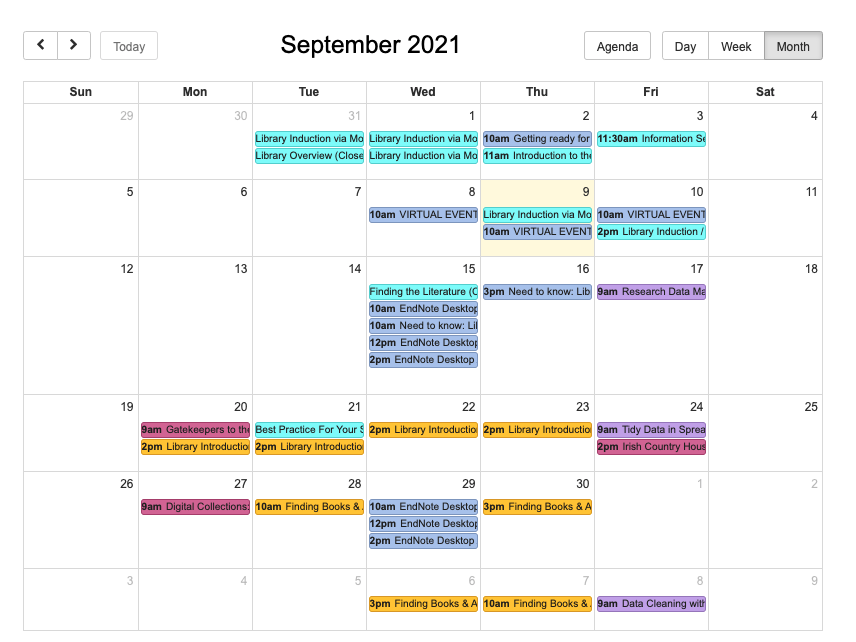 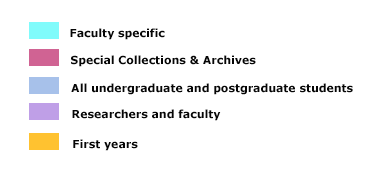 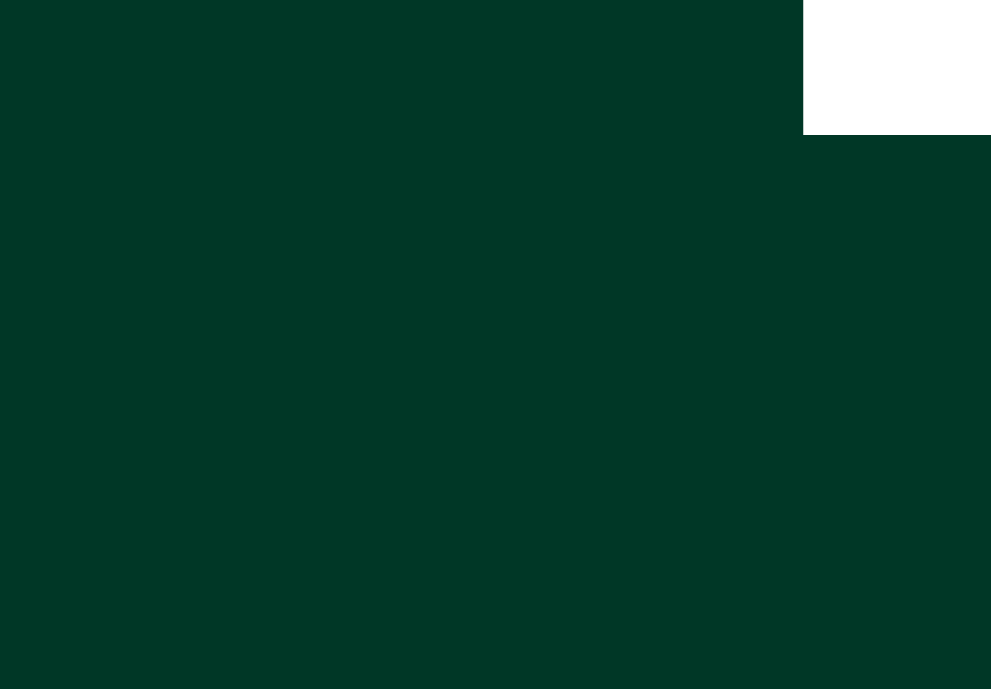 Unique and Distinctive Collections at UL
Access is by appointment only 
Collections include rare books, manuscripts, archives and other primary sources covering literature, history, politics,   architecture, science, medicine, religion…

Boundless opportunities for discovery and original research and are open to all those interested
Provides teaching, learning and research support to faculty and students

Hosts workshops and classes for undergraduate and postgraduate students in the use of primary sources 
Work with faculty to embed primary sources in curriculum through assessment and digital scholarship (recent classes include History, English, Digital Humanities, Architecture, IWAMD)

Archivist for student/staff engagement and teaching

Contact specoll@ul.ie
https://www.ul.ie/library/explore-collections/special-collections/
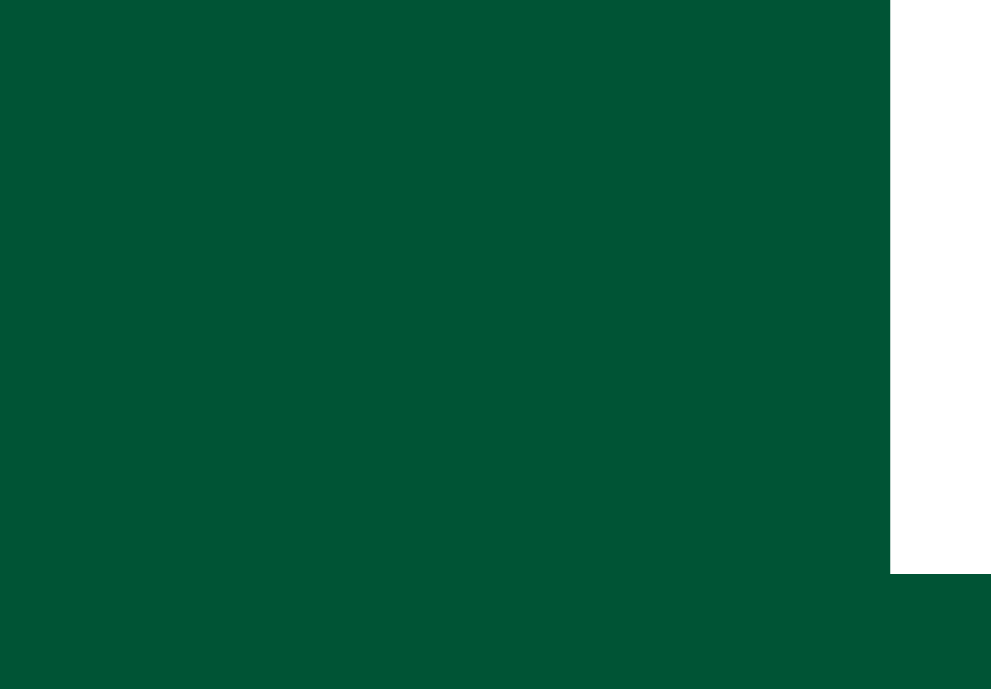 Subscribe to the Library`s YouTube channel @ ULLibrary
[Speaker Notes: Include interactive component on how to search the library catalogue to find a book]
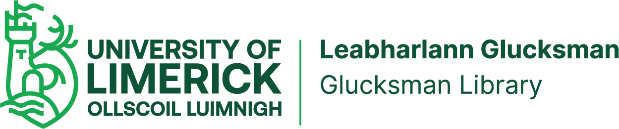 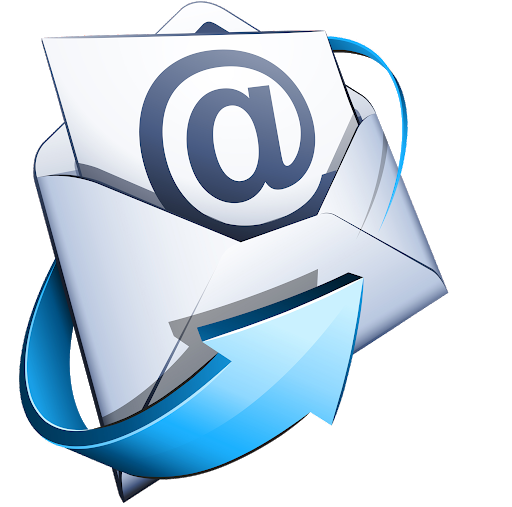 libinfo@ul.ie
Follow us on social media & visit the Glucksman Library
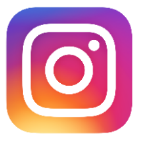 @ullibrary
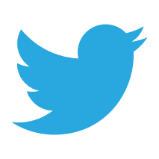 @ullibrary
ul.ie/library
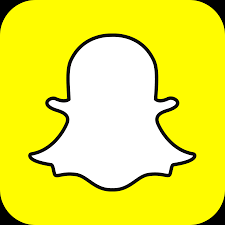 @LibraryUL